GESUNDHEITSMANAGEMENT IIITeil 2a-2Prof. Dr. Steffen FleßaLst. für Allgemeine Betriebswirtschaftslehre und GesundheitsmanagementUniversität Greifswald
Gliederung
1 Outputfaktoren
2 Betriebskybernetik
	2.0 Überblick
	2.1 Organisation
	2.1.1 Grundlagen der Organisation
	2.1.2 Abteilungen im Krankenhaus
	2.2 Personalplanung
	2.3 Führung
	2.4 Strategisches Management
3 Logistik
2
2.1.1 Grundlagen der Organisation
„Die Uni ist eine 
Organisation“
„Ich organisiere 
die Weihnachtsfeier“
„Unser Unternehmen 
ist gut organisiert, 
ich bin hier der Chef“
3
Funktionaler Organisationsbegriff
Komponenten:
Arbeitsteilung: Aufteilung der Gesamtaufgabe in kleine Teilaufgaben
Mengenteilung (quantitativ)
Artenteilung (qualitativ)
 Beispiele im KH: Funktionspflege, Bereichs- und Bezugspflege
Koordination: Zusammenführung der Teilaufgaben zur Erfüllung der Gesamtaufgabe 
Stelle = Aufgabenbündel
Hierarchie
Unterteilung in dispositive und operative Arbeit, Koordinierungsstellen 
Durchführung
Ad hoc: sehr hoher Kommunikationsbedarf, Gefahr der Inkonsequenz
Regelhaft: allgemeine Regeln ohne Individualentscheidung
Gefahr der Überinstitutionalisierung
Festlegung und Überprüfung von Regeln als Managementaufgabe
4
Koordination
Koordinationsinstrumente
Direkte Überwachung
traditionell im Gesundheitswesen stark verbreitet
insb. im ärztlichen Bereich: Chefärzt*in haftet rechtlich
Arbeitsstandardisierung    „Management by Exeption“
Pflegestandards
Klinische Behandlungspfade
WHO Drug Schemes
Standardisierung von Fähigkeiten
einheitliche Ausbildung
Fort- und Weiterbildung
5
Koordination
Koordinationsinstrumente (Forts.)
Standardisierung des Betriebsergebnisses: Zielvereinbarungen
„Management by Objectives“
Messbarkeitsproblem qualitativer Betriebsergebnisse
Koordination durch Selbstabstimmung
 wechselseitige Abstimmung durch Gruppenentscheidungen
Standardisierung durch Normen
gemeinsame Werte und Normen, denen sich alle verpflichtet fühlen 
Leitbildentwicklung
6
Org. des Einpersonenunternehmens
7
Organisation eines 2-Ebenen -Betriebes
8
Organisation eines n-Personen-Unternehmens
9
Kriterien der Arbeitsteilung
Verrichtung 
Prinzip: Wie wird die Aufgabe erfüllt? Maßgeblich ist die Art der Tätigkeit 
Ergebnis: Immer gleiche Verrichtungen werden zusammengefasst: Aufbauorganisation; funktionale Organisation 
Aufgabenträger
Prinzip: Von wem wird eine Aufgabe erfüllt? 
Ergebnis: Aufbauorganisation; funktionale Organisation  
Sachmittel
Prinzip: Womit wird die Aufgabe erfüllt? 
Ergebnis: Aufbauorganisation; funktionale Organisation
10
Kriterien der Arbeitsteilung
Raum 
Prinzip: Wo wird die Aufgabe erfüllt? 
Ergebnis: Aufbauorganisation, divisionale Organisation 
Zeit 
Prinzip: Wann wird die Aufgabe erfüllt? 
Ergebnis: Prozessmanagement 
Objekt 
Prinzip: Woran wird die Aufgabe erfüllt? 
Ergebnis: Prozess der Leistungserstellung an einem Objekt, Prozessmanagement
11
Funktionale Organisation: Organigramm
12
Funktionale Organisation: Organigramm
Gliederung der zweiten Ebene nach Funktionen
13
Divisionale Organisation: Organigramm
Qualitäts-beauftragter
14
Divisionale Organisation: Organigramm
Gliederung der zweiten Ebene nach Objekten, erst dritte Ebene nach Funktionen
15
Matrixorganisation: Organigramm
16
Matrixorganisation: Organigramm
Kombination aus funktionaler und divisionaler Aufbauorganisation
17
KonzernstrukturGeschäftsführer, Klinikumsleitungen
Geschäftsführung
Hr. Grebner
Prof. Dr. Wenisch

Klinikumsleitung: 
Kaufmännische Direktorin: 	Fr. Jendges
Ärztlicher Direktor:		Prof. Dr. Weinke
Pflegedirektorin:		Fr. Schmidt
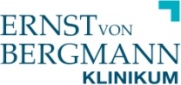 Geschäftsführung:
PD Dr. Vargas Hein
Hr. Pfeiffer
Geschäftsführung:
Hr. Koske
Fr. Brau
Geschäftsführung:
Hr. Pfeiffer
Hr. Grebner
Geschäftsführung:Prof. Dr. Wenisch
Hr. Grebner
50% KEvB, 50% SKB 

Geschäftsführung: 
Fr. Wolter
Hr. Grebner

Klinikumsleitung:
Verw.-dir: Hr. Schmidt
ÄD: Prof. Dr. Radke
ÄD: Dr. Kössel
PD: Fr. Häusler
Stv. PD: Fr. Krüger
74,9% KEvB, 25,1% PM 

Geschäftsführung:
Hr. Grebner



Klinikumsleitung:
ÄD: Dr. Engel
Kaufm.Ltg: Fr. Krampitz
51% KEvB
49% Stadt Forst (Lausitz) 

Geschäftsführung:
Fr. Klinke
Hr. Grebner

Klinikumsleitung:
ÄD: Dr. Jänisch
PD: Fr. Marx
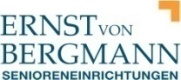 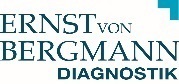 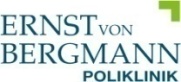 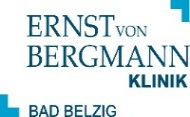 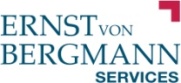 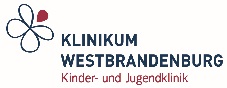 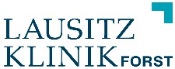 Geschäftsführung:
Fr. PD Dr. Vargas Hein
Hr. Pfeiffer
Potsdam | Kleinmachnow | BER
Geschäftsführung:
Hr. Koske
Hr. Steckel
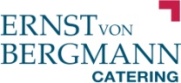 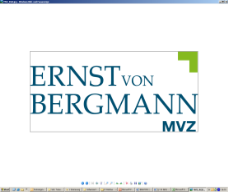 Geschäftsführung:
Fr. PD Dr. Vargas-Hein
Hr. Pfeiffer
Bad Belzig | Görzke
Geschäftsführung:
Fr. PD Dr. Vargas-Hein
Hr. Pfeiffer
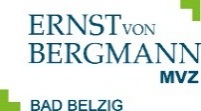 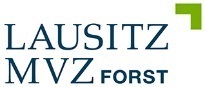 Standort Potsdam
Geschäftsführung:
Hr. Pfeiffer
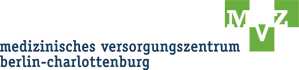 Stand 01.07.2015
Beispiel: Sozialkonzern (Rummelsberg)
Beispiel: Freseniuskonzern
Krankenhausorganisation: Managementebenen
Krankenhausträger
Krankenhausleitung
Fachabteilung
Zukunft:
Regionalleitungen (Krankenhausverbünde)
Stationen
21
Abgrenzung der Aufgaben
Krankenhausleitung
Klassisches Modell: „Triumvirat“
Realität: Ärztlicher Direktor als Primus 
  inter Pares!
Beispiel: Städtisches Krankenhaus
23
Krankenhausleitung
Geschäftsführermodell
Realität: Geschäftsführer führt zu 
 Dominanz des Kaufmännischen!
Beispiel: GmbH-Krankenhaus
Krankenhausleitung
Gemeinsame Geschäftsführung (Geschäftsführungsmodell)
Realität: Pflege und andere Bereiche
 werden vernachlässigt
Beispiel: Nürnberger Klinikum
Krankenhausleitung
AG-Modell
Nur denkbar mit professionellen Managern in allen Vorstandspositionen
Gemeinsame Leitung als Vorstand gemäß AktG
Krankenhausleitung
Universitätsmedizin Greifswald
Aufgaben der kaufmännischen Leitung
Arbeitsbereich Administration
Recht und Allgemeine Verwaltung
Personalwesen
Patientenverwaltung
Rechnungswesen
Arbeitsbereich Logistik
Materialwirtschaft, inkl. Apotheke
Wirtschafts- und Versorgungsdienste, inkl. Küche
Technische Dienste
Entscheidungsparameter Krankenhausleitung
„Direktorialprinzip“ oder „Kollegialprinzip“
Entscheidungsregeln in Kommittees
„Singuläre Leitungsstruktur“ oder „Plurale Leitungsstruktur
Vorteile
Nachteile
29
Grundbausteine nach Mintzberg
Zielsetzung: Welche Elemente gibt es in Organisationen, und wie ist ihre Bedeutung?
5 Elemente
Strategische Spitze (Strategic Apex): 
Oberste Führungsebene des Unternehmens. 
Aufgabe: Festlegung der unternehmensweiten Strategie
Operativer Kern (Operative Core): 
Eigentliche Leistungserstellung (Beschaffung, Produktion, Absatz) 
sowie direkter Support (Fuhrpark, Instandhaltung)
30
Grundbausteine nach Mintzberg
Mittlere Linie (Middle Line): 
Eine oder mehrere Ebenen zwischen strategischer Spitze und operativem Kern. 
Steuerung der Strategieimplementierung
Technostruktur (Technostructure): 
Hauptaufgabe = Standardisierung von Aktivitäten im Unternehmen (Prozesse, Ergebnisse, Fähigkeiten,...), 
z. B. Qualitätswesen, Budgetierungsabteilung, Rechnungswesen, Personalabteilung
Hilfsstäbe (Support Staff): 
Dienstleistungsaufgaben zur Unterstützung anderer Bereiche 
z. B. Rechts- und Steuerabteilung, PR-Abteilung, Forschung und Entwicklung, Kantine, Kindergarten,...
31
Konfiguration nach Mintzberg
32
Typenbildung
Typenbildung
Simple Structure: Dominanz: strategische Spitze, direkte Überwachung; Handwerksbetriebe
Machine Bureaucracy: Dominanz: Technostruktur; hohe Arbeitsstandardisierung; Traditionell: Behörden
Professional Bureaucracy: Dominanz: operativer Kern; Standardisierung von Fertigkeiten, Expertenwissen; Universitäten
Divisionalized Form: Relativ autonome Einheiten, Zusammengehalten von mittlerer Linie; Siemens
Adhocracy: starke wechselseitige Abstimmung, kaum Produktion (z. B. Werbeagenturen). Schnell wechselnde Aufgaben, Innovation
Missionary Organization: Dominanz der Ideologie; Leitbild
Political Organization: sie haben weder einen dominanten Baustein noch dominante Koordinationsmechanismen, d.h. bei ihnen dominiert die persönliche Macht von Persönlichkeiten
33
Entwicklungsphasen von sozialen Organisationen
Gründungszeit:
simple structure: ein charismatischer Gründer, der alles fest in der Hand hält
missionary organisation: starke Identifizierung mit Zielen und Aufgaben durch alle Mitarbeiter*innen
Beispiel: Diakonissenkrankenhaus 1880
Wachstumsphase:
Entwicklung zur Machine Bureaucracy
Entwicklung eines Wasserkopfes oder Bauches
Entwicklung des Funktionärstyps: Verwalter der Anliegen anderer, persönliche Überzeugung irrelevant
Beispiel: Raiffeisenbank 2005
Ziel: Konsolidierung in divisionalized form
Autonome Einheiten arbeiten als missionary organisations
Zusammenhalt wird durch Zielvorgaben der mittleren Linie vorgegeben
geringer Wasserkopf
34
Hausvaterprinzip
35
Funktionärsorganisation
36
Modulare Organisation
Inhalt: Aufteilung von Unternehmen in relativ kleine, überschaubare Einheiten
Vorteil:
Reduktion der Komplexität
Geringere Abstimmung untereinander
Größere Basisnähe
Motivationsvorteile durch Identifikation
Verbesserung der Erfolgsmessung
Prozessorientierung: Modulbildung normalerweise entlang eines Produktes bzw. einer Produktlinie
Finanzielle Unabhängigkeit: Profitcenter Bildung
37
Neue Modularisierungsansätze im Krankenhaus
Nicht mehr nach Fachabteilungen sondern entlang des Patientenbehandlungspfades (analog DRG-Abrechnung)
Selbständige Kompetenzzentren
Nach Beschwerdebilder (z.B. Rheuma) oder Organsysteme (z.B. Gefäße)
Interdisziplinärer Kollegenkreis
38
Gliederung
1 Outputfaktoren
2 Betriebskybernetik
	2.0 Überblick
	2.1 Organisation
	2.1.1 Grundlagen der Organisation
	2.1.2 Abteilungen im Krankenhaus
	2.2 Personalplanung
	2.3 Führung
	2.4 Strategisches Management
3 Logistik
39